UrbanFootprint
Module 2: Scenario Creation and Editing
Materials prepared with funding support from the California Governor’s Office of Planning and Research, and the California Strategic Growth Council, and are copyright 2015 by the California Strategic Growth Council
This Material is Licensed as:  Creative Commons Attribution-ShareAlike 4.0.
UrbanFootprint has been developed by and is copyrighted by Calthorpe Analytics
Goals
To provide you with an understanding of how UrbanFootprint defines and manages place types and land use
To enable you to assist in defining a scenario’s targets.
To give you the technical skills to edit a scenario
Through “painting” place types
Using the query editor
[Speaker Notes: Goals: To familiarize the student with the needed information to contribute to the creation of a scenario through editing.]
Outline
Map Structure
Place Types
Scenario Definition
Tour of UrbanFootprint UI
Scenario Editing
Scenario Evaluation
Exercise:  Scenario Editing
Map Structure
Base Condition
Change (Increment)
End State
+
=
[Speaker Notes: UrbanFootprint builds a scenario by adding the “change” or “increment” that you’ve painted on top of a base conditions dataset. The combination of the two produces what is known as the “End state.” The “End State” represents what will be on the ground in the future (at what ever time you’re targeting).]
Map Structure
Base Condition
Change (Increment)
End State
+
=
[Speaker Notes: It is important to note that this isn’t just a simple addition or replacement of the base condition with the change map. UrbanFootprint implements rules that play several roles to control how overlaps are handled.

Infill/Redevelopment: As you add changes you are also defining for those changes whether any overlaps with the base condition should be treated as Infill where much of the existing land use is left in place, and additional development is added to fill in any available capacity. Alternately the existing condition can be cleared from the parcel to represent a full reconstruction of the location. 
Development Constraints: Layers can be added to the scenario that constrain development in locations that overlap. More on these later.]
Buildings
We know specific details about the buildings
Square footage
Stories
Parking
Site Layout
Energy Use
Water Use
Rents
Construction Costs
In many cases we can point to a “real” building.
[Speaker Notes: Discussion Items:
A “Building” represents a real world building that does, or could exist in the real world.
It includes a significant amount of detail about the building. 
All of this detail remains attached to the building as it becomes a contributor to the building type and the place type. This allows us to step backwards from a place or building type to get at these details when we need to.]
Building Screenshot
[Speaker Notes: A screenshot of the building form.

Discussion Item:
Not the use of some fairly specific information about the building:
Lot size
Parking spaces (and whether it’s structured parking)
Building Stories
Floor Area Ratio (FAR)
Household sizes
Vacancy rates
Hardscape and land scape percents
Uses of the building (restaurant, office, retail, residential…)

And how all of these setting combine to provide a picture of the space utilized by the building]
Building Types
We can group similar buildings together to create a “Building Type”
Each building is assigned a percentage that it makes up of the building type.
Examples:
Mid-rise Office
Garden Apartment
Single Family Dwelling
Big Box Store
50%
30%
20%
[Speaker Notes: Discussion Items:
Building types are groupings of buildings. 
Each building that contributes to a building type is assigned a percentage which represents its contribution to the building type.
The percentage is percentage of land area occupied by that building as a portion of the building type. i.e. if you had 100 acres of the building type, building A might represent 25 acres if it has a 25% representation.]
Building Type Screenshot
[Speaker Notes: Building Type Screenshot

Discussion Items:
This is how you define the mixes of buildings and their percentages to create a building type.
You also set a color to be used on the maps when the building type is applied.]
Place Types
A “Place Type” is a mixture of building types.
Each building type is assigned a percentage that represents it’s proportion of the Place Type’s land area.
Through assembling Place Types in this fashion we can aggregate all of the information about the buildings up to the Place Type
25%
40%
35%
[Speaker Notes: Discussion Items:

Similarly to the relationship between buildings and building types, building types are grouped together to create place types. 

Each building type has a percentage that it represents of the Place Type.

Having built a place type, we know information about all of the buildings in it based on the relationship from place type to building type to buildings.]
Place Type Screenshot
[Speaker Notes: Place Type screenshot:

Discussion Items:
This should look very similar to the building type form, because it is.
The functionality is nearly identical.]
RUCS Types (Agricultural Analysis)
A parallel structure has been developed to handle the Rural Urban Connections Strategy types
Crop, Crop Type, and Landscape Type
These are used for Agricultural analysis
[Speaker Notes: The RUCS types of Crop, Crop Type, and Landscape type are a parallel structure to the building, building type, and place type structure. It’s just intended to represent the agricultural, and in the future other openspace values for analytical purposes.]
RUCS Types (Agricultural Analysis)
Recommended Practices
Prepare your building types and place types prior to beginning scenario editing. 
There are several example type sets in use to use as a starting point
Then avoid changing them unless it becomes clear that there is an unmet need or error within a type.
[Speaker Notes: Changing place types mid-process can create confusion and require that you revisit previously completed work. This could be time consuming and may lead to unintended results in your scenario.]
What are the Scenario’s Goals or Properties?
How much population growth?
Changes in demographics?
What kinds of housing will accommodate them?
How many new jobs? And what kind of job are they?
Where will housing and job development be prioritized?
What areas will be protected?
[Speaker Notes: Slide Goal: 

Discussion Items:
This is a critical step. Defining the scenarios’ goals and properties sets the rest of the planning process up.
Outreach and stakeholder involvement could be highly beneficial depending on your work plan
Many features of the scenario should be outlined at this point:
Population change
Employment growth 
Urban Form
Growth centers
Housing types and densities
Land and resource protection goals
Transportation system goals]
Scenario Definition
Translating the Goals into Targets:
Population
Jobs/Housing
Housing Types/Mixes
Jobs Types/Mixes
Infill
Redevelopment
[Speaker Notes: Discussion Items:
Define your scenario’s goals in numeric terms.
Translate the higher level goals into numeric targets that you can meet though editing the scenario’s land use.]
Existing Conditions
Survey of Existing Conditions
Housing Stock
Employment Space
Vacant Space
Redevelopment Potential
Transportation Infrastructure
Other Infrastructure
[Speaker Notes: Discussion Items:

The existing condition matters. You will be determining what changes to apply on top of the existing conditions and how those changes will effect the existing built form.

You will get to choose whether you are adding new development while leaving the existing structures in place, or will be redeveloping the parcels through tearing down the buildings and replacing them with all new ones.]
How Will the Area Change?
Priority Locations
For Development
City or Community Centers
Transit Corridors
For Protection
Agriculture
Recreation
Public Safety
Open Space
Species
Ecosystem Services
[Speaker Notes: Discussion Items:

How will you choose where to locate the changes? 
Will you be focusing on infill? 
How much greenfield development will be permitted? 
What are the priorities for protection?]
Connecting to UrbanFootprint
Open a web browser
Type in the URL or click on a provided link
This may either be a domain name  http://Urbanfootprint.ucdavis.edu/demosite (not an active link)
Or an IP address http://127.0.0.1 (not active link)
Enter user name and password (for demo sites)
Username: test 
Password: test@uf
[Speaker Notes: Remember, UrbanFootrpint is what is known as a “Thin Client” application. You will do all of your work for editing (during this course) through the use of a web browser.]
Log In Screen
[Speaker Notes: Username: test
Password: test

The use of tab to switch between username and password doesn’t work.]
Tour of Urban Footprint
[Speaker Notes: Discussion Items:
Starting an over view of the user interface. 

We will go through the major sections of the UI one at a time, introducing what they are, how you get to them, and how you use them.]
Scenario Management
[Speaker Notes: The Scenario Management tools are all at the upper left corner of the window. These allow you to choose which scenario you’re viewing in the main map. They also allow you to create a new scenario through copying an existing scenario, or by starting from the existing condition and building your scenario from scratch.]
Layer Management
[Speaker Notes: Layer Management is on the left side of the window below the scenario manager.

In layer management you choose which layers are visible through the use of the check boxes.

One layer at a time can be the active layer (highlighted in blue).
The active layer is the target for any actions you perform.

Using the two arrows along the upper edge of the layer manager you can change the order of the layer stack (which layers draw on top of the others) as well as add new layers and determine their role within the UF.]
Charts
[Speaker Notes: Charts give you an idea of where your scenario currently stands. When viewing the base condition, you will see only a few charts. If you are viewing a scenario (set in the scenario manager), you will have charts that show the increment (just the change to the land use), and the combined effect of the base condition + the increment.]
Map
[Speaker Notes: The map is where you visualize your land use. 

On the upper left, there is a search box, just below it are fairly standard tools for zooming and panning the map. To the right of the search box is an icon that gives you access to the building, building type, place type, crop, crop type, and landscape type menus. 

Along the upper edge of the map are tools (highlighted on the next page) for zooming to the full extent, selecting items (pointer, polygon, rectangle), information display, query, and selection.

On the far right side of the map is a little slide out panel that gives you access to the scenario builder for applying land use changes, and the analytical modules.]
Map Tools
Scenario Builder and Analysis
[Speaker Notes: Click on the small panel on the right to expose the scenario builder and analysis controls.]
Scenario Builder and Analysis
Scenario Management
Selecting a Geographic Area
Selecting a scenario
Create a scenario
Delete a scenario
Edit scenario details
Review current scenario populations and employment
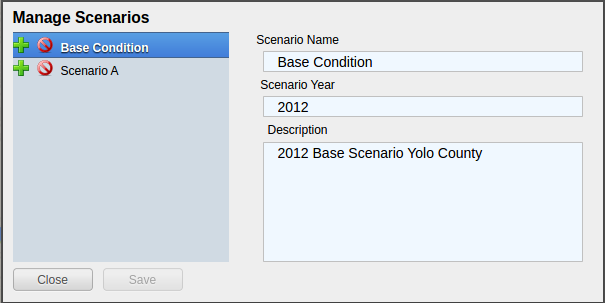 [Speaker Notes: Scenario Management details:

If multiple geographic areas are configured, then those can be selected at the top of the screen (i.e. Sutter County)

You can view the base condition by clicking on it, or select a future scenario through selecting it. 

The downward pointing arrow next to the geographic area selector lets you open the dialog for managing new or existing scenarios.]
Scenario Management
Create a New Scenario
Click on the New Scenario button
Copy a Scenario
Click on the green icon next to a scenario name.
Delete a Scenario
Click on the red icon next to the scenario
Edit Scenario Details
Double click and edit text
Click Save
[Speaker Notes: This is where you create, copy, or delete scenarios. You can also edit the scenario information.]
Charts
Provide immediate feedback on the Scenario
By Increment and End State
Population, Dwelling Unit, and Employment Totals
Dwelling Units by Type
Employment by Type
Layer Management
Import Layer
Layer ordering
No Symbology Editing
Export Layers to File Geodatabase
[Speaker Notes: Layer management allows you to control what you see on the map and how the layers interact with each other.]
Basic Layer Management
Turning layers on and off
Click on the check box to the left of the layer name
Active layer
Is always highlighted in blue
Layer Ordering
Open by clicking on the sideways arrow (highlighted in picture)
Broken into two categories:
Background
Foreground
Drag the layers into the order you want (within the background/foreground groups)
[Speaker Notes: Change the draw order of the layer stack. Layers at the top will obscure those below with the exception that the “background” layers will appear at the very bottom.

Background layers are there only for reference you cannot directly interact with them.]
Advanced Layer Management
Access the Manage Layers Window by clicking on the down arrow in the layer manager
The same arrow will also give you the option to export the active layer to an ESRI file geodatabase for downloading.
[Speaker Notes: Advanced layer management will allow you to add, remove, or modify layers.

You can also export layers to an ESRI File Geodatabase for use in ArcGIS.]
Manage Layers Window
[Speaker Notes: In the Advanced Layer Management window, you can control most aspects of a layer’s behavior.]
Manage Layers
Every scenario has a primary layer that provides the spatial structure for the scenario.
That will frequently be a parcel layer
This primary or parcel layer is the minimum spatial unit that UrbanFootprint uses.
Other values are aggregated up from that minimum unit.
[Speaker Notes: The Primary Layer is generally a parcel layer.]
Scope, Behavior, and Tags
Scope: Does this layer apply to just this scenario or to the entire geographic area
Assigned Behavior: Named roles that the layer can play in UrbanFootprint. At present all roles except “Environmental Constraint” are placeholders for future functionality.
Tags: Are not fully implemented but will allow for searching for data types within UrbanFootprint
[Speaker Notes: Discusison items:

Scope: a commonly used term in programming that also applies here. A layer’s scope is it’s range of uses. i.e. is the layer’s scope limited to one scenario, or is it accessible to all scenarios?

Each layer can have behavior assigned to it. The only active behavior at the moment is that of an “environmental constraint” which allows you to reduce the developablity of a parcel based on environmental factors that overlap it.]
Environmental Constraints
Reduce the developable space in parcels that they have a relationship with. 
Each layer has a priority and a percentage
The priority determines which layer takes precedence.
The percentage determines how much the developable space is reduced.
[Speaker Notes: Environmental constraints allow us to represent the reduced ability to develop a parcel when it has overlapping environmental or other considerations.]
Relationships
Every layer other than a background layer has a relationship to the primary layer
These relationships can be geographic or attribute table (primary id)
Geographic: (primary to layer)
Polygon to Polygon (many to many)
Centroid to Polygon (one to many)
Polygon to Centroid (many to one)
Attribute Table: One to one
[Speaker Notes: Each layer has a spatial or tabular relationship to the Primary Layer.]
Relationships
[Speaker Notes: Example spatial structure, the squares represent the primary layer.]
Relationship: Polygon to Polygon
[Speaker Notes: Every polygon in the new layer has a relationship with every polygon in the primary layer that it touches.]
Relationship: Centroid to Polygon
[Speaker Notes: A polygon in a new layer has a relationship with the primary layer polygon that contains its centroid.]
Relationship: Polygon to Centroid
[Speaker Notes: A polygon in the new layer has a relationship with every polygon in the primary layer who’s centroid fall in it.]
Import Layer
Click on “Add New Layer”
Choose a zipped shapefile
Set Spatial Reference (SRID)
Set the Behavior
Set Intersection Type
Specify the Source ID Column
Save Changes
[Speaker Notes: The SRID is an EPSG code that defines the projection: For example California Albers NAD83 is 3310, Web Mercator is: 3857, and WGS84 (Lat/Long) is 4326. Look up others at http://spatialreference.org/]
Query Based Selection
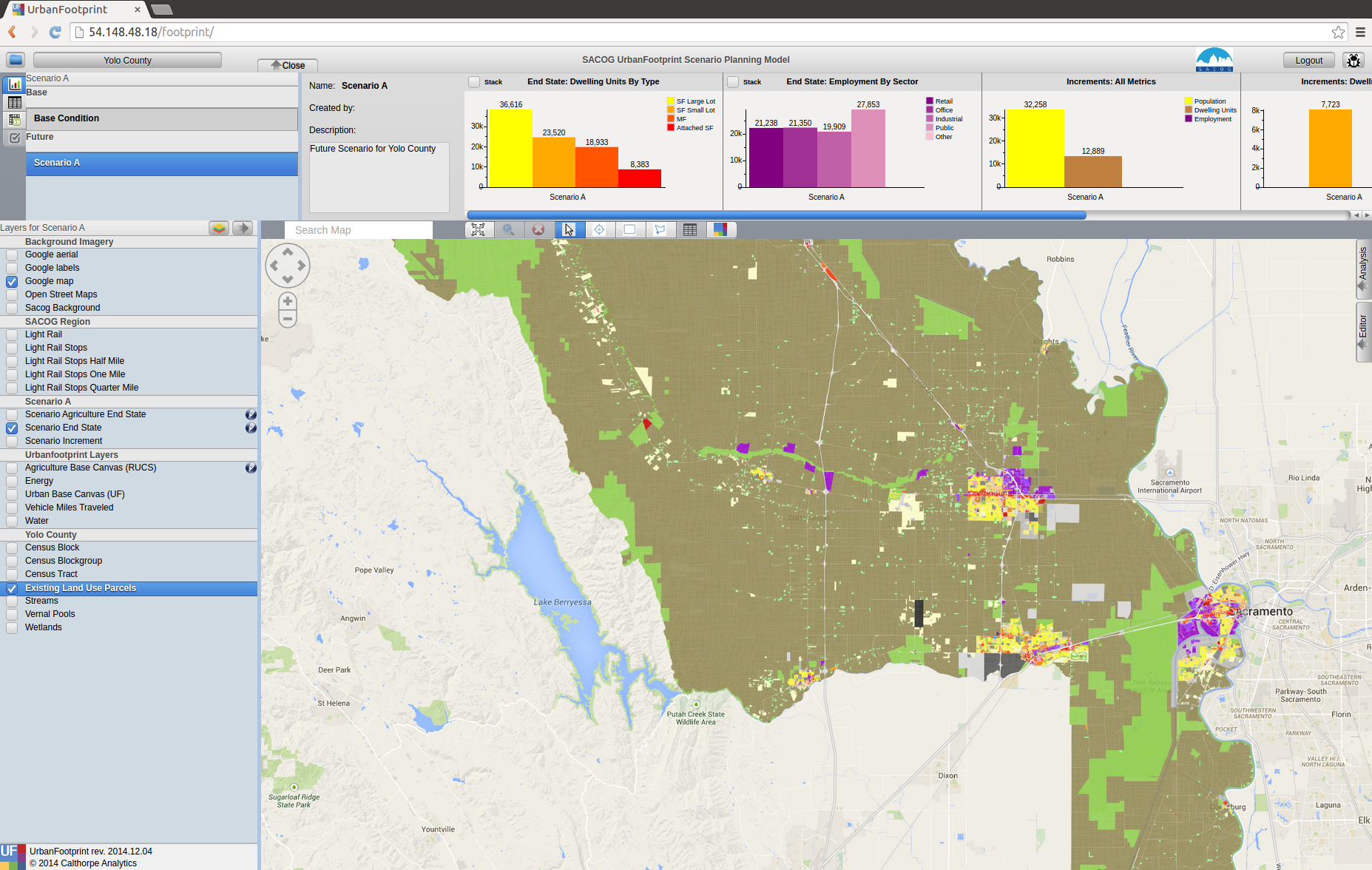 A slightly more advanced operation
Requires basic familiarity with SQL
And a little understanding of the database
Selects features in the Active Layer
Detailed Examples
Define an area using the polygon selection tool.
Open the query tool, note that it’s copied in the area defined by your box
Where: acres_gross > 5
Query Interface
Query Interface
existing_land_use_parcels.land_use = ‘Blank Place Type’
Comparison Operators
Numeric
String
Greater than: >
Less than: <
Greater than or equal to: >=
Less than or equal to: <=
Equals: =
Not equal: !=

Multiple Attributes:
AND
OR
BEGINS_WITH : String begins with a certain letter or group of letters
ENDS_WITH : String ends with a certain letter or group of letters
CONTAINS: String contains a certain letter or group of letters
Aggregate Queries
SUM(existing_land_use_parcels.acres)
SUM(field)
  COUNT(field)
  AVG(field)
  MAX(field)
  MIN(field)
Joins
Editing
Hand Selection (Painting)
Query Based
Detailed editing by selecting parcels using one of the selection tools.
Point
Line
Polygon
Select parcels based on a query
Useful for large area edits or applying changes to a large number of parcels that satisfy a condition.
Developable Space
How much space in each parcel is actually developable?
Based on existing construction and environmental constraints.
Displayed as quantiles. Green will get the most development, red the least.
Scenario Builder
Development Pct.
Density Pct.
Gross/Net Pct. 
Clear Base Condition
Redevelopment Flag
Apply
Undo
Redo
Revert
Scenario Builder
Dev. Pct.:
The percentage of the parcel land area to receive the place type
50% means that 50% of the available land area will have the place type applied
Density Pct.:
The percentage of the place type densities to apply. 
80% means that a place type with an average density of 10 du/acre will be applied having 8 du/acre
Scenario Builder
Gross/Net Percentage
Allows assignment of a portion of the space to “No Use”
This is used to reserve space for other uses such as drainage, parks, or other infrastructure. 
This works on the developable percentage.
If Dev. Pct is 90% and Gross Net is 90% then 9% would be set aside as “No Use”
New Place Type
No Use
Prior Condition
Scenario Builder
Clear Base Condition
If selected this removes any prior place type from the parcel.
If this is not selected, new place types are applied only to the developable portion of the parcel’s area
Redevelopment Flag
Manually flag a parcel as having been redeveloped.
Applying Land Use
Activate the End State layer
Select the Parcels
Select the Place Type
Adjust Settings
Dev, Density, Gross/net
Clear Base Condition
Redevelopment Flag
Apply Place Type
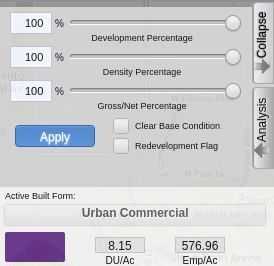 Select Parcels (by hand)
Select the tool
Box (drag and hold)
Polygon (click to draw the shape, double click to finish)
Draw the area you want to include in your selection
Any parcel that touches the shape will be selected
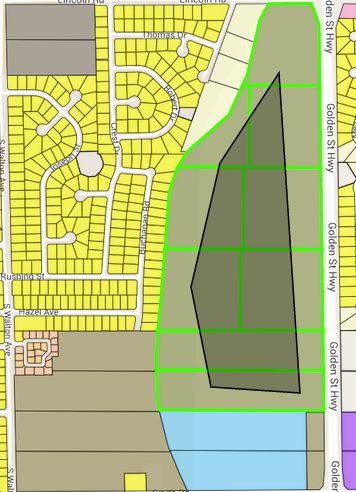 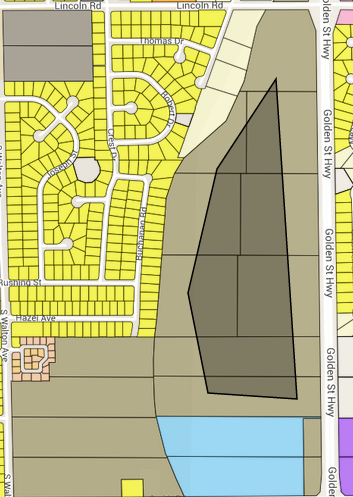 Specify Settings for the Place Type
Dev, Density, Gross/net
Clear Base Condition
Redevelopment Flag
Before Edit
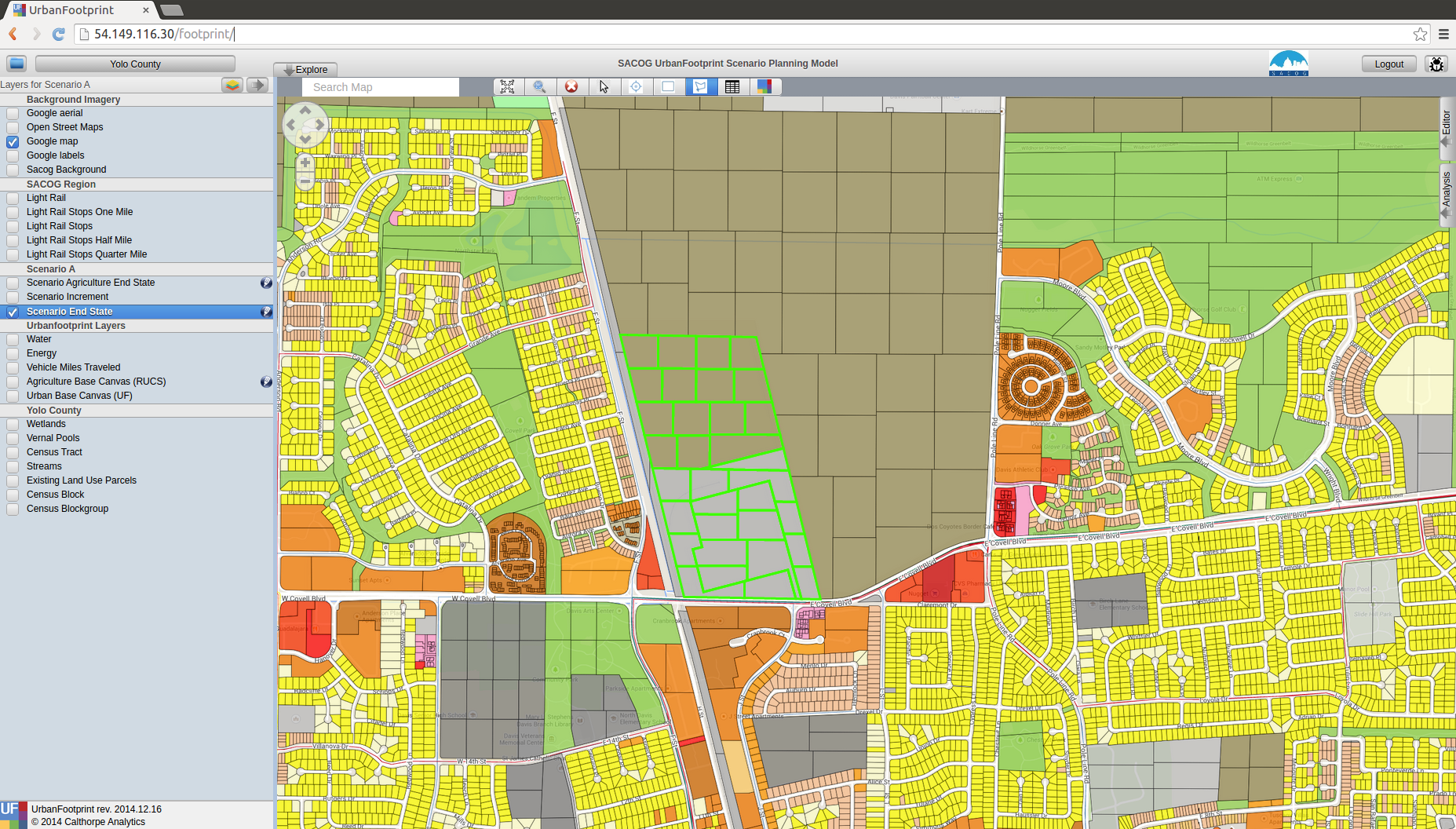 After Edit
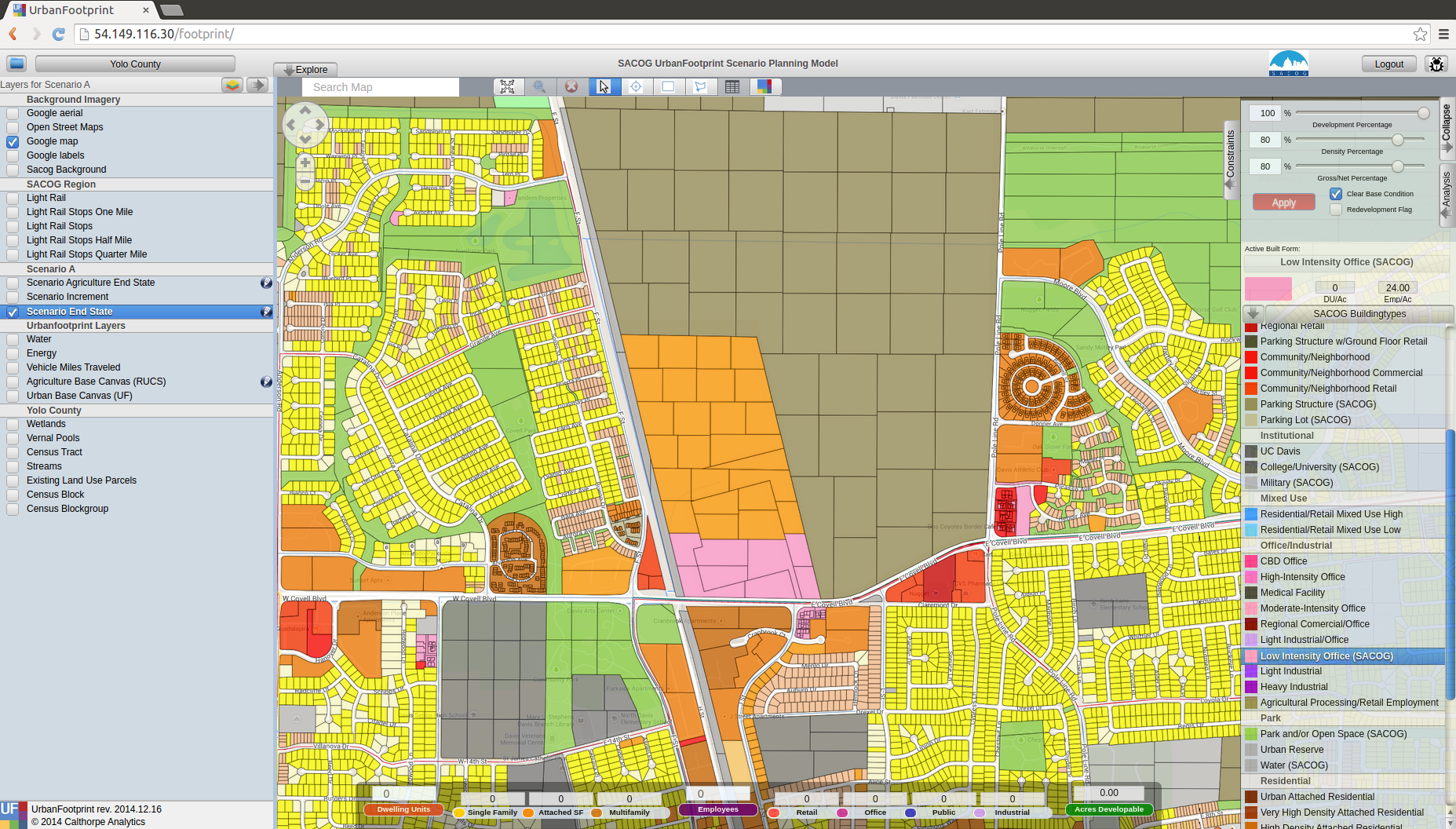 Analysis
Some of these tools may take a long time to run.
They aren’t intended to be run after every change.
Run at “break points” when you are looking for an update on what the effects of your edits have been on the scenario’s performance
Exercise: Create your own scenario
Define Your Scenario
Develop Targets
Translate them to the map
For more information:
http://urbanfootprintcurriculum.readthedocs.org/en/latest/editing.html
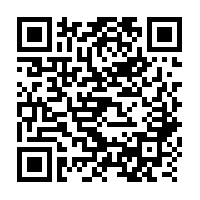